GCSE ENGLISH LANGUAGE

Why do you study English Language?

Compulsory

Communication skills 

Passport

Enrich your life
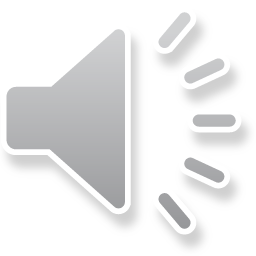 Knowledge and Understanding

Reading:  Read and respond to a wide range of texts. 
Improve knowledge of meaning, structure, language and form

Writing: Write effectively and coherently using appropriate Standard English.
Use grammar correctly and spell and punctuate accurately.

Speaking: Discuss, debate, present
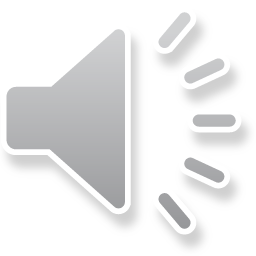 Assessment - Two exams

Paper 1: Explorations in Creative Reading and Writing 
(Fiction)	1 hr 45

Paper 2: Writers’ Viewpoints and Perspectives	
(Non-fiction)	1 hr 45
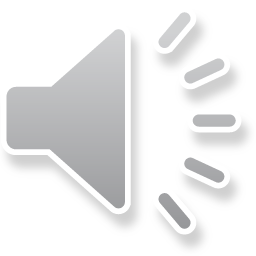 Progression

Apprenticeships/vocational courses
College courses
A Level English Language
Supplement for other A Levels


What ex-students have said about English Language

‘You cover so many different subjects and issues.
I love being able to have discussions about anything and
everything’

‘I like having the chance to be creative – when I’m writing a 
description or story I can use my imagination’
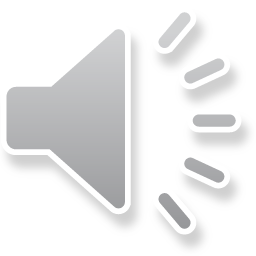 ‘Write to be understood, 
speak to be heard, 
read to grow.’

				Lawrence Clark Powell